AGRICULTURE IN ANCIENT INDIA
AGRICULTURE IN ANCIENT HISTORY
History of Agriculture
History of Civilisation
Both go hand in hand
AGRICULTURE IN ANCIENT HISTORY
The Greek diplomat Megasthenes (300 BC) in his book ”Indika” provides an eyewitness account of Indian agriculture at that time.
In that book he mentions about India as follows :
India has many huge mountains which abound in fruit-trees of every kind, and many vast plains of great fertility.
The greater part of the soil is under irrigation, and in addition to cereals, millets and different varieties of pulses are also cultivated.
Types of lands
RECORDING OF OUR AGRICULTURAL PRACTICES IN ANCIENT INDIA
Types of Crops
Planting Time
Agricultural Practices
Land Preparation
Water Management
Manuring
Rigveda identified productive and non-productive soils.
TYPES OF LANDS
The Amarkosha (c. 400 BC) described 12 types of lands, depending upon the fertility of the soil, irrigation, and physical characteristics.
TYPE OF CROPS
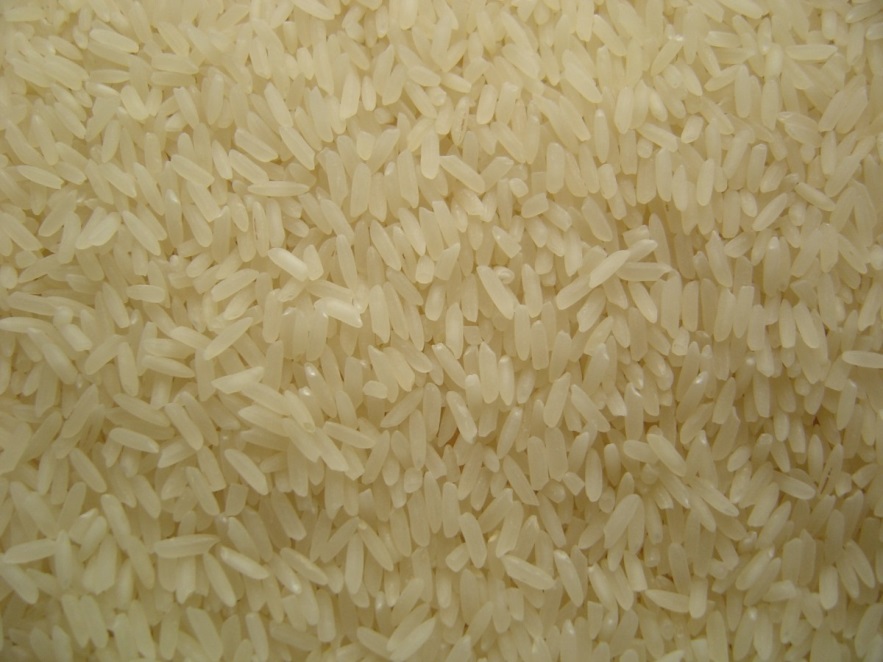 It is believed that rice was cultivated along the banks of the Indian river Ganges in the sixth millennium BC.
Rice
[Speaker Notes: https://pxhere.com/en/photo/1259248]
TYPE OF CROPS
Other crops cultivated in India 3000 to 6000 years ago, include:
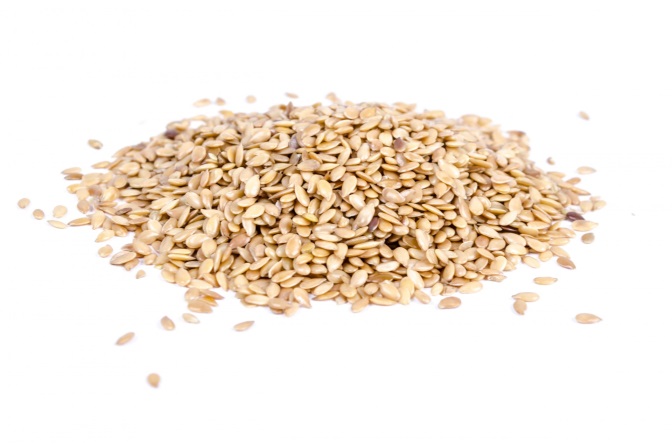 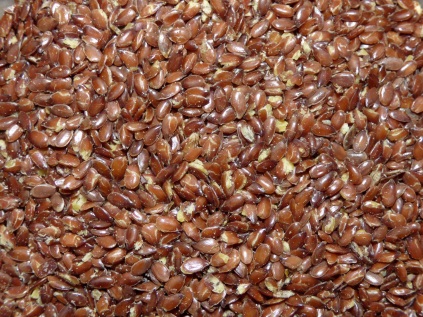 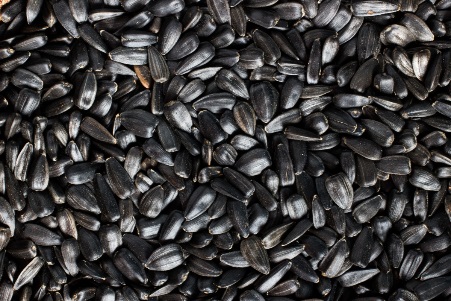 Safflower
Linseed
Sesame Seeds
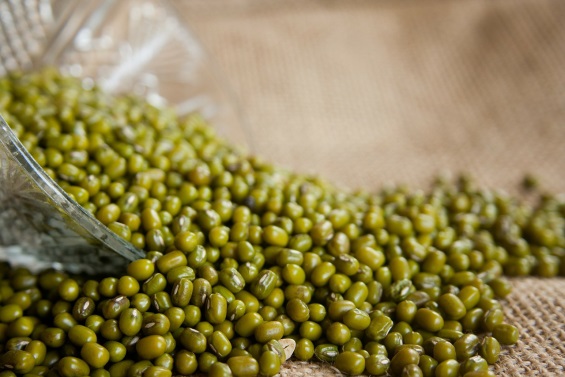 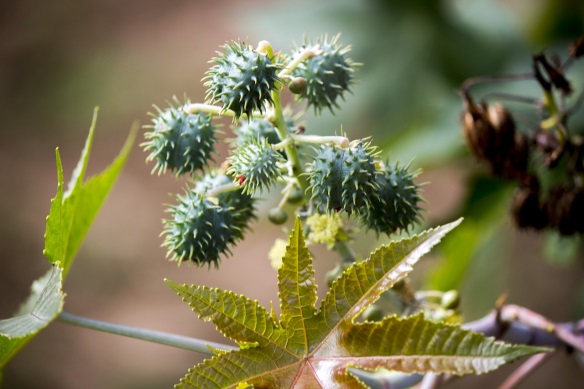 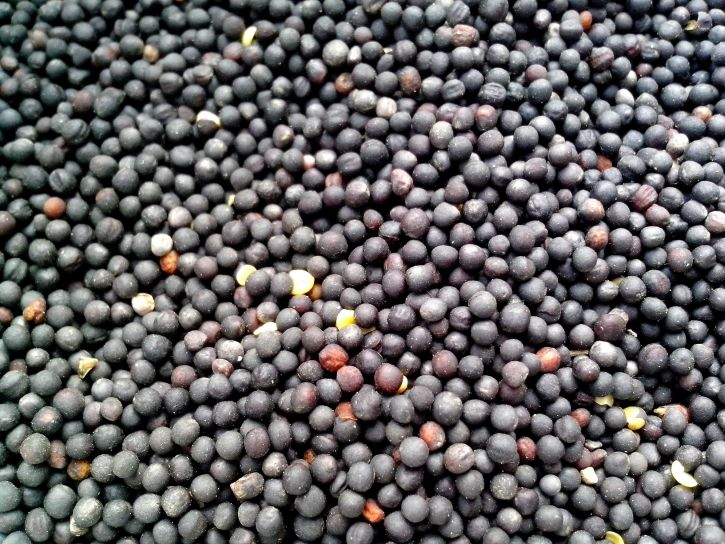 Mung Beans
Mustard Seeds
Castor Seeds
[Speaker Notes: Sesame Seeds: https://www.publicdomainpictures.net/en/view-image.php?image=69665&picture=sesame-heap
Linseed: https://www.publicdomainpictures.net/en/view-image.php?image=260555&picture=linseed
Sunflower seeds : https://pxhere.com/en/photo/818540
Mustard seeds : https://pixnio.com/flora-plants/seeds/colza-seeds
Castor Seeds: https://pixabay.com/photos/castor-seed-seeds-tree-nature-2536904/
Mung Beans: https://pixabay.com/photos/mung-beans-vigna-radiata-moong-bean-166996/]
TYPES OF CROPS
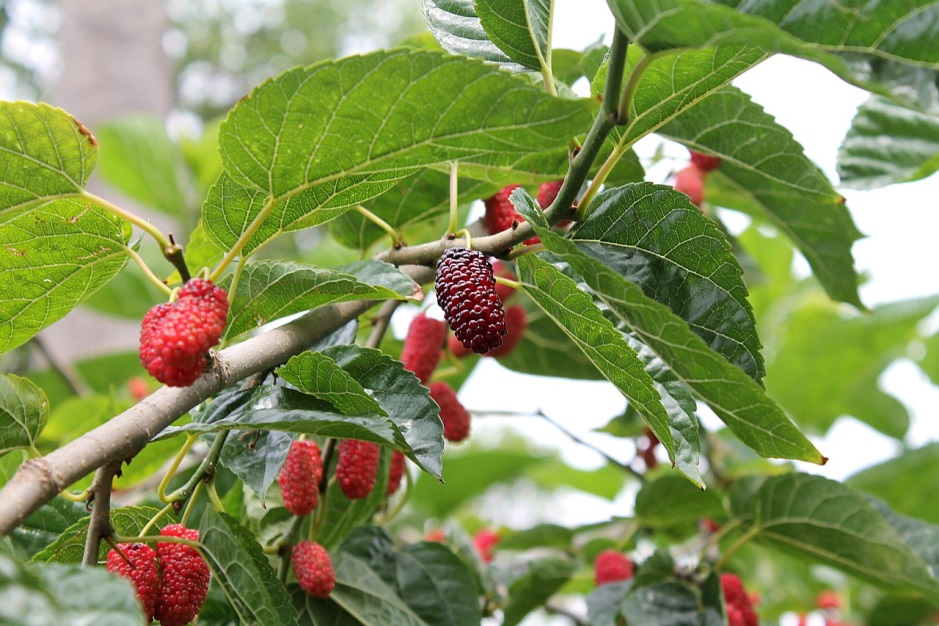 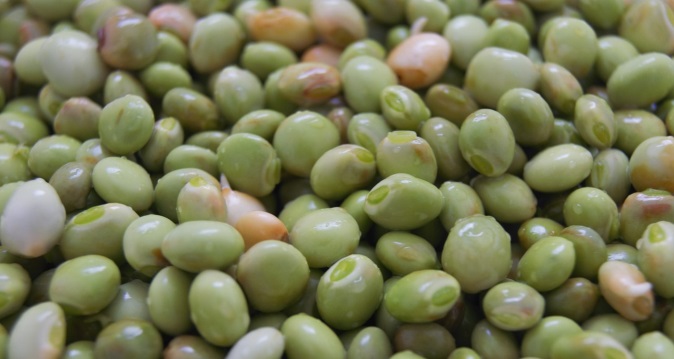 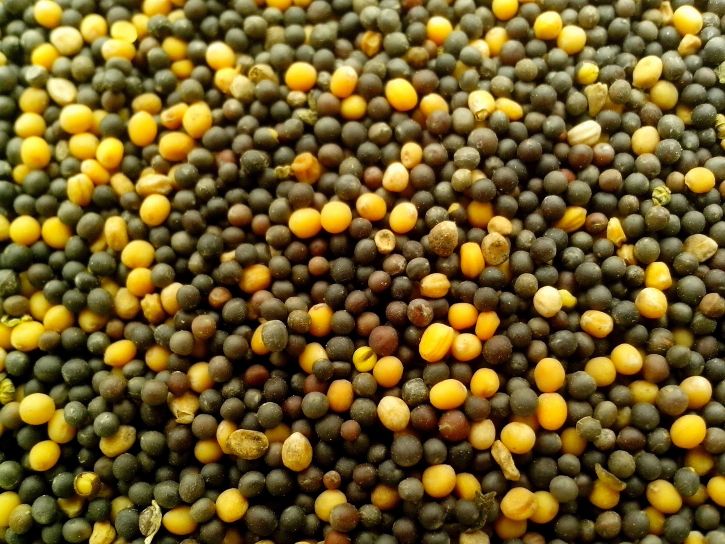 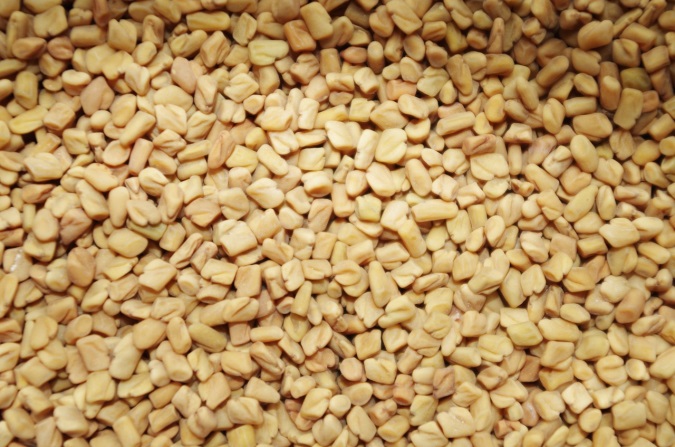 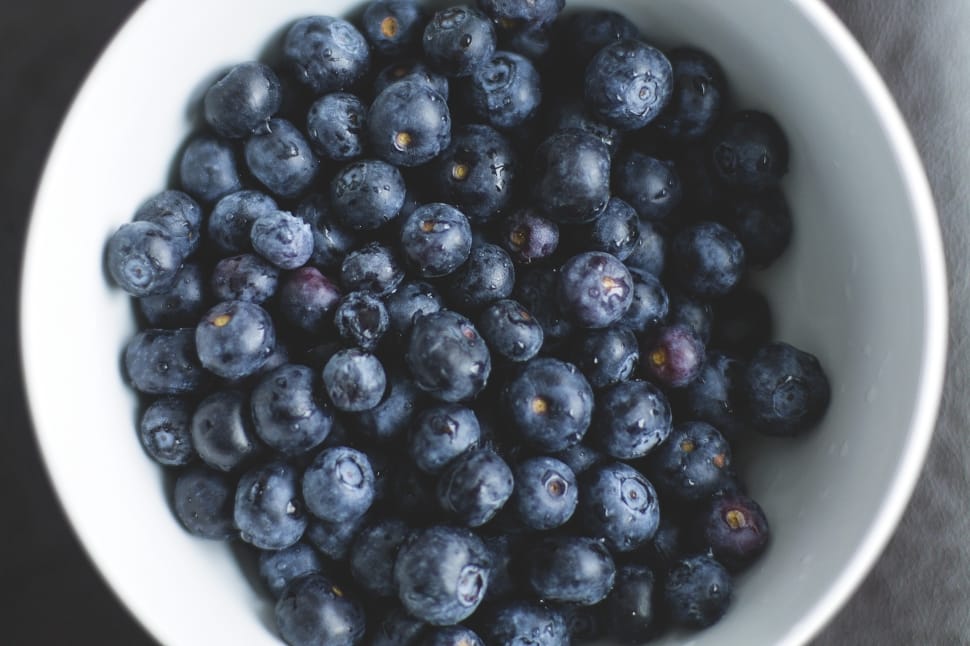 Pigeon Pea
Field Pea
Fenugreek Seeds
Mulberry
Black Plum
[Speaker Notes: Field Pea: https://pixnio.com/flora-plants/seeds/soybean-seed-canola-peas-seed-of-field-pea-and-sunflower
Fenugreek Seeds: https://pixabay.com/photos/fenugreek-seeds-health-pepper-meal-1049596/
Mulberry: https://pixabay.com/photos/mulberry-mulberry-red-mulberry-tree-2353908/
Black Plum : https://www.peakpx.com/583965/plum-berry-fruit-lot – CC0
     Pigeon Pea: https://pixabay.com/photos/pigeon-peas-pigeon-peas-green-3874445/]
TYPES OF CROPS
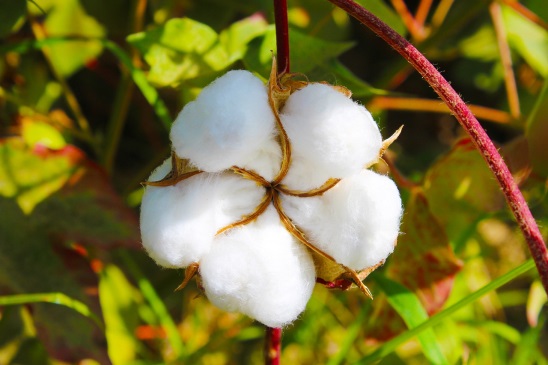 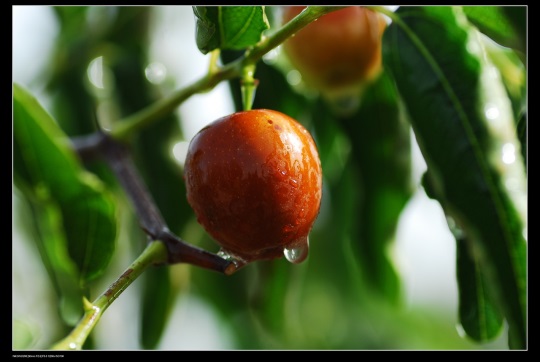 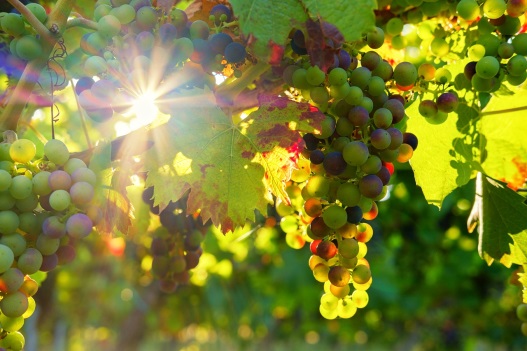 Jujubes
Cotton
Grapes
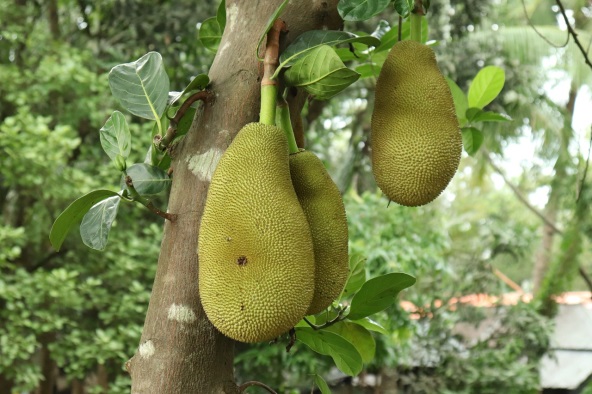 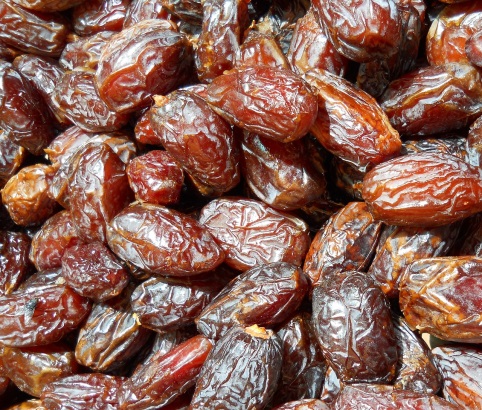 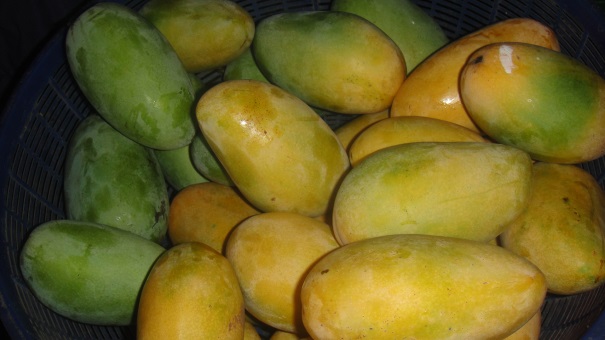 Mango
Jack Fruit
Dates
[Speaker Notes: Cotton: https://pixabay.com/photos/cotton-tajikistan-buttermilk-3760799/
Jujubes: https://www.maxpixel.net/Jujube-Red-Dates-Xinjiang-Jujube-Food-940598
Grapes: https://pixabay.com/photos/grapes-sun-sunbeam-fruit-vines-3550729/

Dates: https://pixabay.com/illustrations/dates-fruit-sweet-dry-food-3579610/

Jack Fruit: https://pixabay.com/photos/jackfruit-fruit-fresh-tropical-3412939/

Mango: https://www.publicdomainpictures.net/en/view-image.php?image=27755&picture=mango]
PLANTING TIME
Krishi-Parashara (c.400 BC) and Brhat Samhita predict rains for a particular season.
LAND PREPARATION
In Rig-Veda, farmers adopted repeated ploughings of land before sowing seeds.
WATER MANAGEMENT
Rigveda, Kashyapa Samhita, Kautilya's Arthashastra mentions irrigation of crops by river water through channels as well as irrigation from wells, rivers, tanks, canals etc
MANURING
In Krishi-Parashara, it is mentioned that crops grown without manure will not grow well.
There is also a description of a method of preparing manure from cow dung.
MANURING
Kautilya also tells the use of cow dung, animal bones, fishes, and milk as manure long back.
MANURING
Varahamihira’s Brhat Samhita, also recommends growing sesame to flowering stage and then using it as green manure.
MM Index
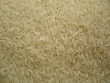 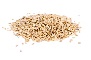 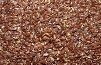 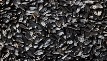 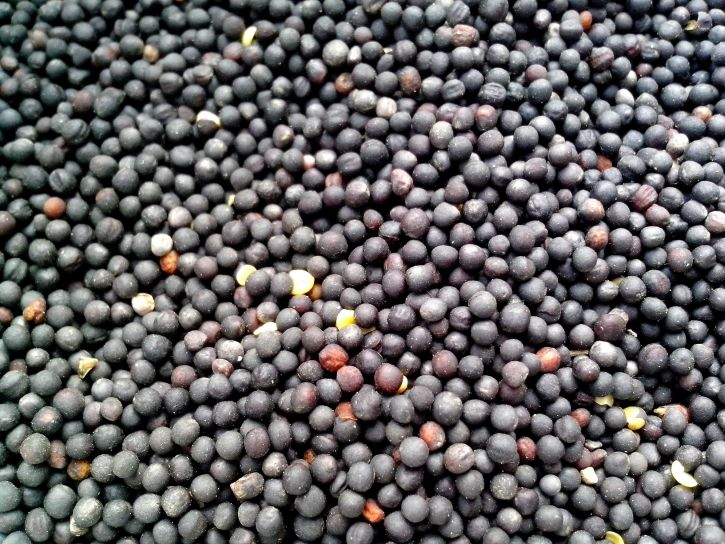 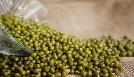 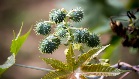 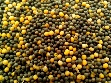 MM Index
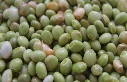 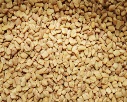 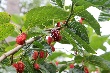 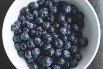 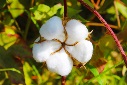 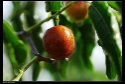 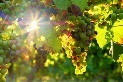 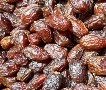 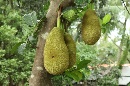 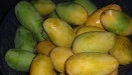